www.zeitfuerdeutsch.com
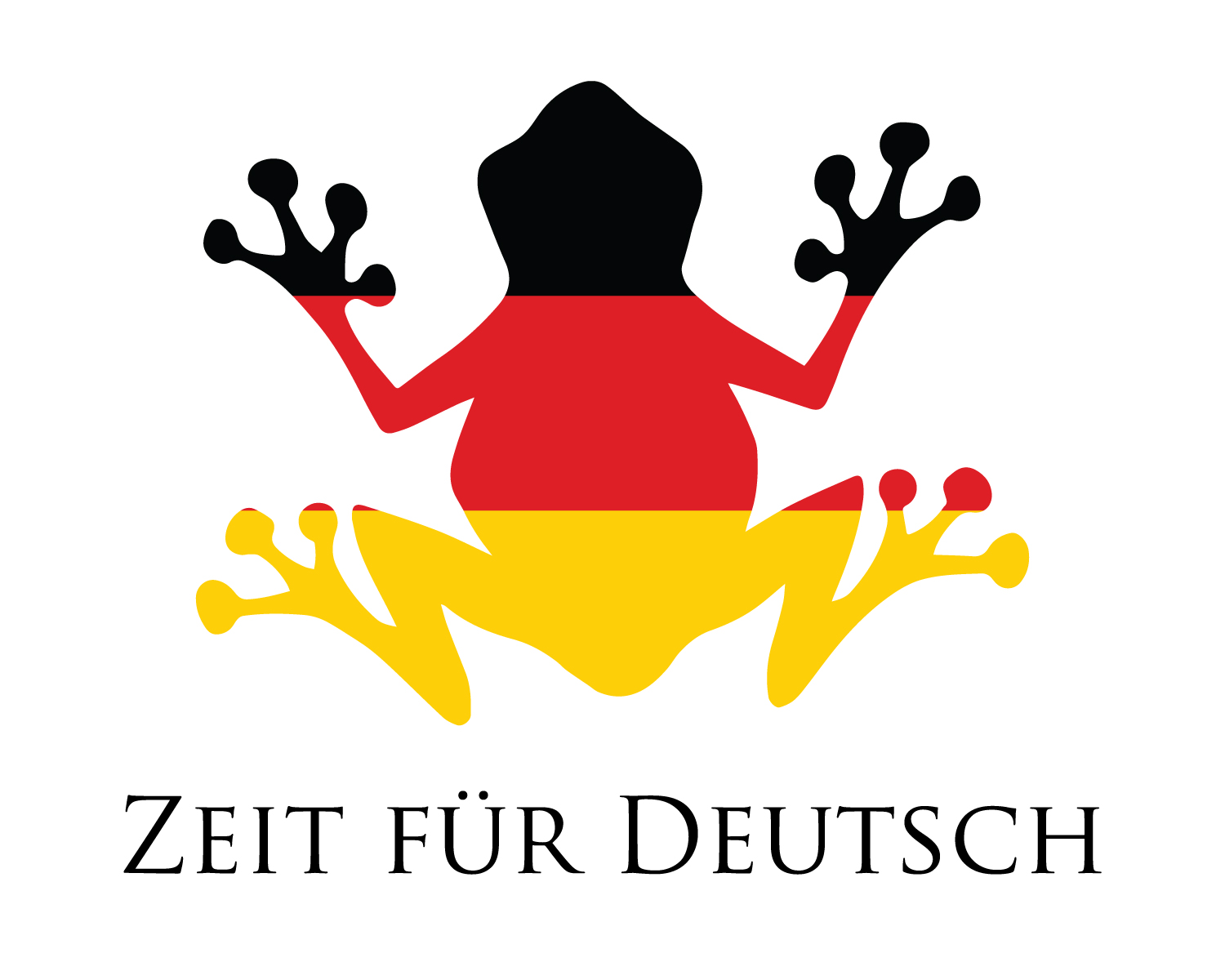 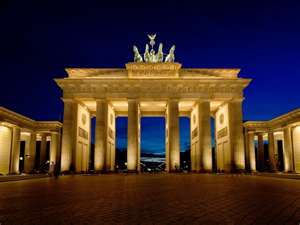 To be 1 – Sein 1
LO: Use ‘to be’ in a variety of situations
SC
I can use ‘to be’ when talking about age
I can use ‘to be’ when talking about colours
I can use ‘to be’ when talking about countries
To be - Sein
I am
You are

He is
She is
It is

They are
We are
Ich bin
Du bist

Er ist
Sie ist
Es ist

Sie sind
Wir sind
Secret Signal
Ich bin
Du bist
Er ist 
Sie ist 
Es ist 
Sie sind
Wir sind
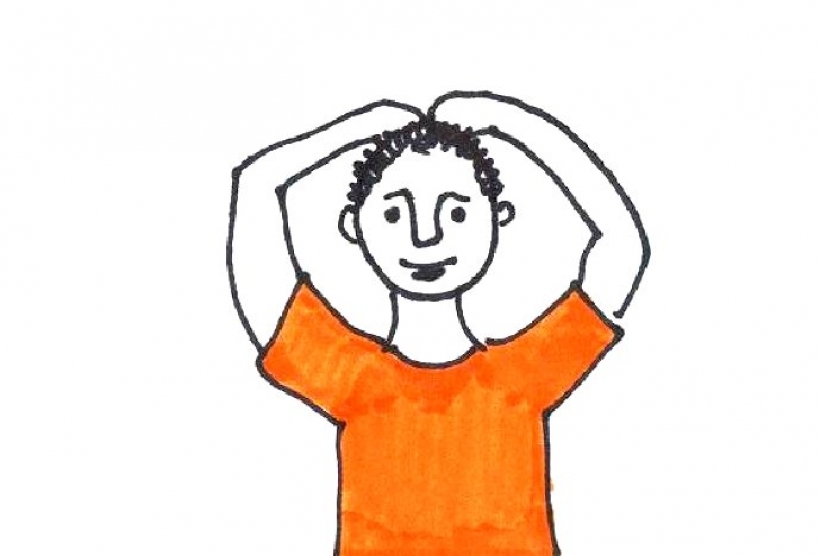 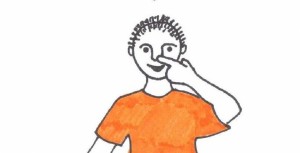 Translate – Übersetzen Sie
Ich bin acht Jahre alt
Du bist sieben Jahre alt
Sie ist zwölf Jahre alt
Er ist achtzehn Jahre alt
It is twenty five years old
They are ten years old
We are thirty seven years old
He is fifteen years old
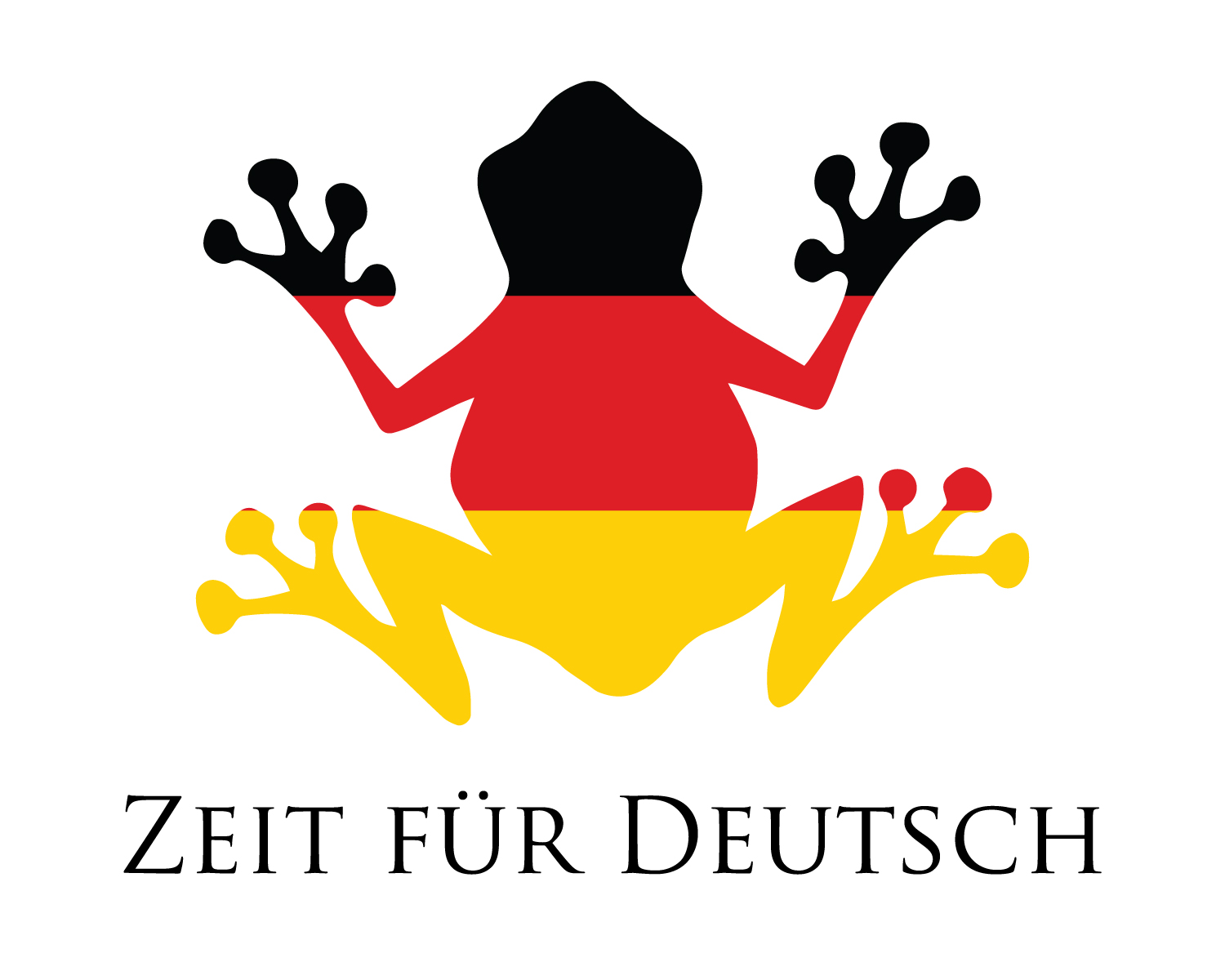 Translate – Übersetzen Sie
She is eleven years old              Jahre alt
You are nineteen years old
He is thirty four years old
I am forty one years old
It is five years old
They are twenty one years old
We are seventeen
Lara is thirty years old
Bean Bag Pass
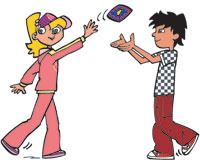 I am
You are
She is
He is
We are
They are
It is
The country – das LandThe countries – die Länder
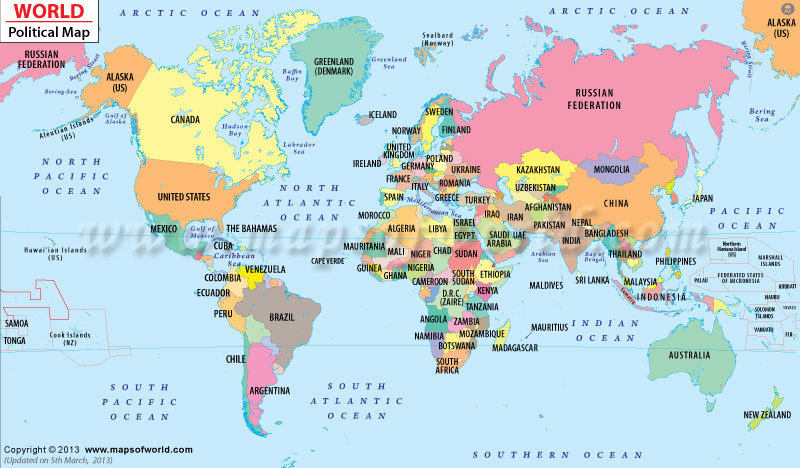 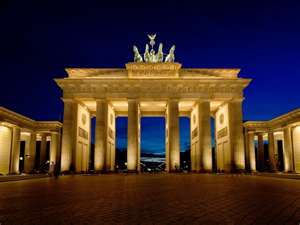 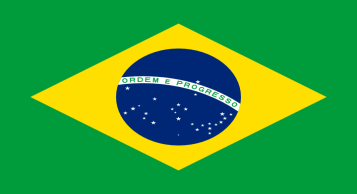 Brasilien

China

Frankreich

Südafrika

Österreich

Australien
Brazil

China

France

South Africa

Austria

Australia
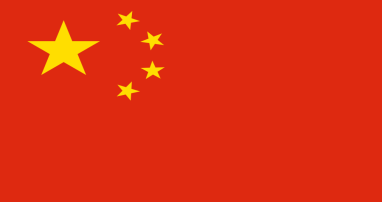 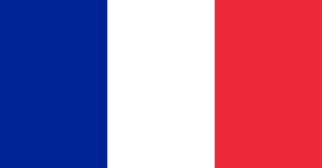 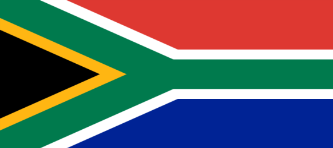 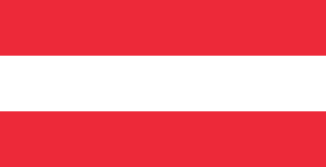 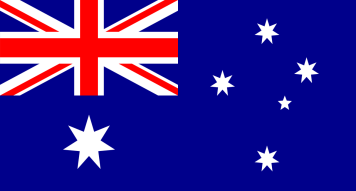 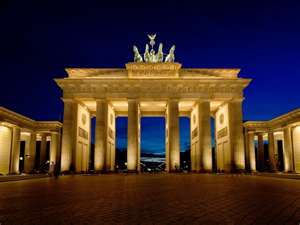 To be 1 – Sein 1
LO: Use ‘to be’ in a variety of situations
SC
I can use ‘to be’ when talking about age
I can use ‘to be’ when talking about colours
I can use ‘to be’ when talking about countries